معدات  الجني والحصاد
اعداد
أ.م. شيماء سامي
م. خالد زمام
حاصدة البنجر السكري
الغرض من استخدامها هو لحصاد البنجر السكري بعدة عمليات متتالية تتمثل بإتقان قطع رؤوس البنجر المشتملة على المناطق التاجية للرؤوس مع المجموعة الخضرية، ومن ثم رفع الرؤوس ونقلها وتنظيفها وجمعها، بحيث تتم هذه العمليات بأقل تلف ممكن للرؤوس.
إضافة تذييل
20/11/1442
2
وظيفتها هي قطع المنطقة التاجية للرؤوس وما تحويه من مجموعة خضرية مع تجنب القطع الزائد المسبب لفقدان قسم من سكر هذه المنطقة.
توجد وحدة قطع القمم في اغلب حاصدات البنجر السكري عند جانب الحاصدة بحيث يتم قطع قمم احد خطوط البنجر في نفس الوقت الذي يتم فيه قلع خط اخر جرى قطع قممه من الخط السابق.
وحدة ازاحة القمم
عملها إزاحة القمم التي جرى قطعها في الخط السابق وذلك بطرحها بعيداً عن وحدة القلع. تتركب هذه الوحدة من دولاب مغزلي أصابعه مصنوعة من المطاط يدور بمستوى عمودي على اتجاه خط الزراعة، ونتيجة لدورانه تطرح القمم وما تحويه من مجموعة خضرية بعيداً عن الخط الذي جرى قطع قممه بوحدة قطع القمم المتقدمة الموضع بالنسبة لوحدة إزاحة القمم. وقد توجد هذه الوحدة في مقدمة وحدة قلع الرؤوس.
وحدة قطع القمم
إضافة تذييل
20/11/1442
3
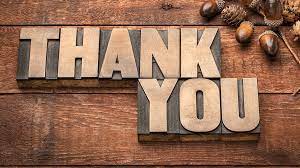 إضافة تذييل
20/11/1442
4